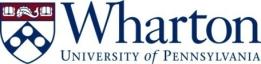 Comments on:
“The Role of Transfer Payments in Mitigation Shocks” 
by Tatyana Deryugina

Erwann O. Michel-Kerjan
The Wharton School, University of Pennsylvania
NBER University Research Conference
Insurance Markets and Catastrophe Risks
May 11-12, 2012
Focus of the Paper
Economic recovery has become a critical issue here and abroad. 
The role of social programs as “disaster safety net programs” has never been studied in detail
Your findings are even more important today given the combination of large-scale disasters and economic turmoil
2
Findings
Funds provided through disaster declarations is about $356 per capita per hurricane over the period

In the 11 years following a hurricane, affected areas receive transfers from the government averaging about $654 per capita (e.g., higher unemployment insurance payments)

Insurance payment average $37 per capita
3
Outline of My Comments
1.  A Word on Your Treatments (possible problems and solutions)

2.  What’s the Real Story Here?

3.  Would These Results Hold Today?
4
Several Important Sources of Measurement Errors
“Hurricane measure”- Can we simply ignore the effect on neighboring potentially affected counties?  

Your justification: the counties which the hurricane directly strikes are damaged more (true, although there can be exceptions) and that the HAZUS damage calculations show this.   

But then you include (because of few events in your sample) all hurricanes, minor and major.  

Possible Problem: 
It is likely that a neighboring county in a major hurricane will sustain more damage than a country which was directly in the path of a minor hurricane.  
Unless the hurricane path is directly over the middle of a county, it may pass very near a border and affect the neighboring county nearly as much as the affected county itself.
5
Recent History is a Bad Predictor of Hurricane Probability
Propensity score matching is used to derive a control group (treatment group: counties for which major and minor hurricanes passed over), using in part past HURDAT data (from 1851) onward to match counties according to their probability of a hurricane strike.  

Possible problem: Hurricanes are such infrequent events that this might not be sufficient to give a reliable indication of the probability distribution of risk in a county.

What about recent changes in climate patterns?


Solution: Better to use probabilistic catastrophe models
6
Need to Take Spatial Correlation into Account
When talking about counties, one is not really talking about separate spatial markets.  

Possible Problem: What happens in one county is likely to affect what happens in counties nearby.  


Solution: Take spatial correlation into account by using a spatial econometric estimator, otherwise the coefficients are likely biased.
7
Outline of My Comments
1.  A Word on Your Treatments (possible problems and solutions)

2.  What’s the Real Story Here?

3.  Would These Results Hold Today?
8
Findings: In the Affected Counties…
a) Social program transfers increase

b) Employment rate remains the same

c) Wages remain the same


       Your conclusion: 
			
		     (a) leads to (b) & (c)
9
But the positive impact on transfers may also be due to post-disaster migration
Strobl (2009) shows that both outgoing and incoming migration flows increase due to hurricanes.
 
Outflowing migrants are richer than the incoming migrants. 

Conclusion: Increased transfer payments might simply result from those poorer people moving into an affected county (let's say to take up construction jobs), stay and receive benefits.  

In this context it would be hard to call this a “mitigating effect.”
(moral hazard)
10
… or to more discretion in the allocation process
Established rules are often replaced by ad hoc decisions post disasters (Kydland and Prescott,1977; Kunreuther and Pauly, 2006)

Those working within the agencies that distribute the transfers became more sensitized (e.g., themselves or a relative has been affected and they feel more empathetic) 

They make more people become eligible for government transfers, although the composition of the population remains the same. 

Solution: you could conduct experiments in affected areas.
11
Several other importance sources of transfers are absent from the analysis
The paper indicates that agencies spent $5.3 billion on disaster relief between 1985-1996 (2011 prices)

But what about SBA low-interest disaster loans?
What about flood insurance payments by the NFIP for storm surge claims?

Two scenarios:
1---Those are so small that they would not have a significant impact on economic recovery/your results
2---Those are large enough that not having them in could lead to totally different results.
12
Comparison Between Your Paper and Several Other Sources of Transfers (x $1,000; 2011 prices)
What is Happening with the Construction Sector?
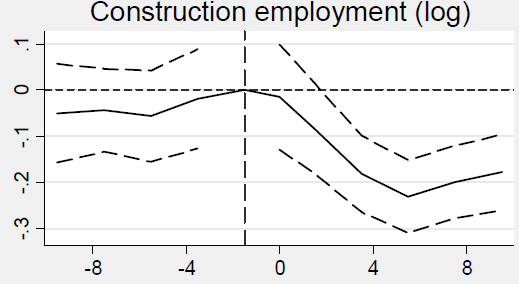 Previous work found an immediate increase in construction employment/growth (Guimaraes, Hefner and Woodward (1992) ; Albala-Bertrand (1993); Strobl and Walsh, 2009) rather.

What does explain such an opposite result?

Why focusing on the construction sector only? What about agriculture? Tourism?
14
Outline of My Comments
1.  A Word on Your Treatments (possible problems and solutions)

2. What’s the Real Story Here?

3. Would These Results Hold Today?
15
How Representative of the Future Is the 1980-1996 Period?
How Representative of the Future Is the 1980-1996 Period?
?
Your paper
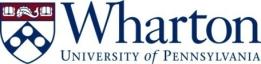 Comments on:
“The Role of Transfer Payments in Mitigation Shocks” 
by Tatyana Deryugina

Erwann O. Michel-Kerjan
The Wharton School, University of Pennsylvania
NBER University Research Conference
Insurance Markets and Catastrophe Risks
May 11-12, 2012